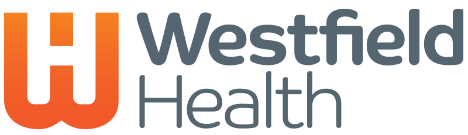 Healthy Extras
We all know the importance of physical exercise, but your emotional wellness is just as important.
You have access to Healthy Extras, which provides you with access to a range of valuable services to help support your emotional wellbeing. These services include:
Togetherall – a safe online space to get the support you need, in confidence
24 Hour Advice and Information Line – confidential guidance on medical, legal or domestic issues
DoctorLine – 24/7 telephone access to a practising UK GP
Westfield Rewards – Discounts and special offers at hundreds of retailers, restaurants and destinations
Eldercare Advice – Advice on navigating the care system, finding care homes and more. 
Gym Discounts – Save on membership at selected gyms, leisure centres, bootcamps & studios.
Structured Counselling Sessions - Up to six sessions of structured counselling delivered via telephone, online or face-to-face. 
See overleaf for more information on the services and how to access them.
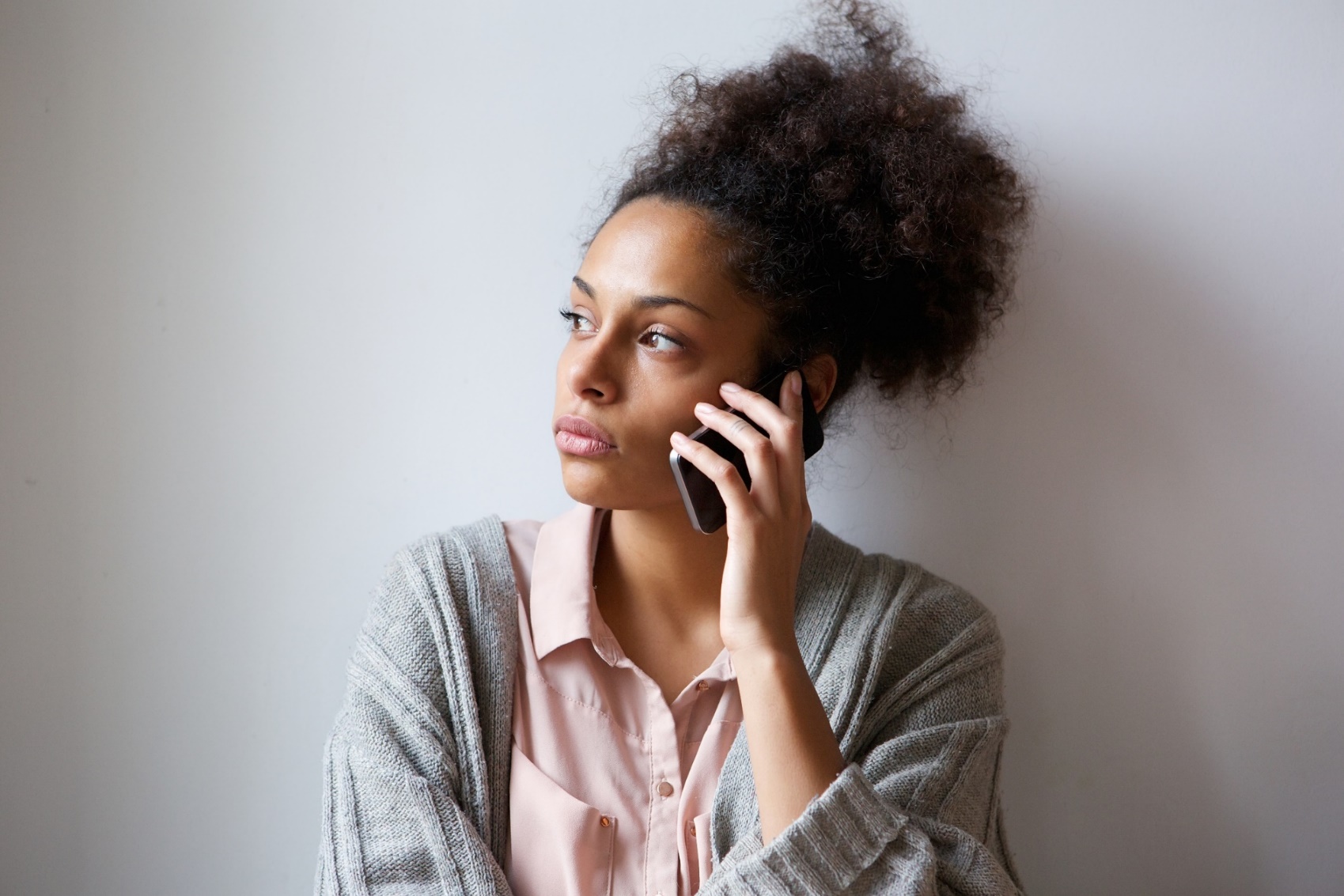 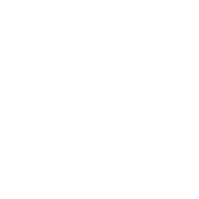 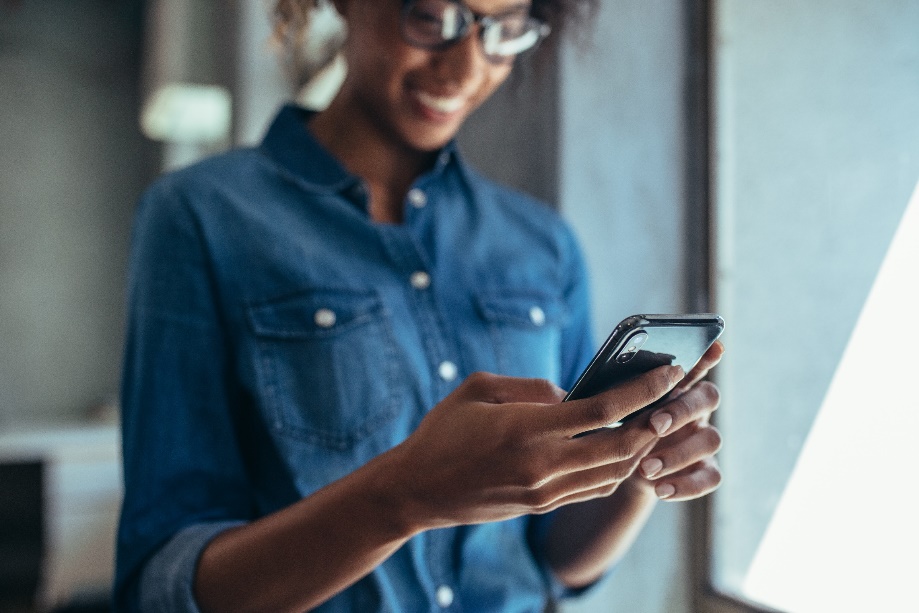 What’s included?
These services give you quick and easy access to professional help.
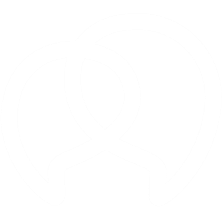 Togetherall
Worried, stressed or anxious? Feeling low or not coping? Togetherall is a safe online space for you to explore things that are troubling you and get support in confidence.
Visit togetherall.com/joinnow/westfieldhealth
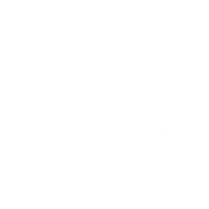 DoctorLine
From anywhere in the world, 24 hours a day, you can pick up the phone and arrange a call back from a practising UK GP, to discuss any health issues and receive advice or a diagnosis. You can even choose to have a webcam consultation. Prescription medicines can be sent to your home, workplace or a nearby pharmacy.
Call 0345 319 3991 and use code 72115
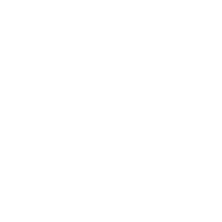 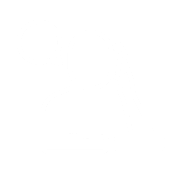 24 Hour Advice and Information Line
Whatever the issue, support and advice is just a phone call away. This service gives you and your resident family access to confidential guidance on medical, legal or domestic issues from qualified counsellors, legal advisors and nurses.
Call 0800 092 0987 and use code 72115
Wisdom
With the Wisdom app you can access a range of interactive tools and features, helping you track your wellness, improve your mental health and stay resilient during tough times. 
Download the app on iOS and Android or visit wisdom.healthassured.org and use code WHNI to register.
Westfield Rewards
We’re giving you access to our exclusive rewards website, providing you with special offers on all your favourite goods and services from over 1,000 leading restaurants, retailers and destinations.
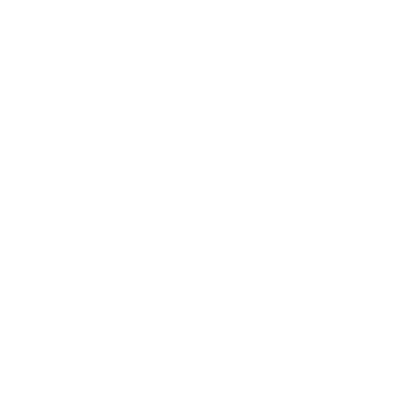 Westfield Health is a trading name of Westfield Health & Wellbeing Ltd and is registered in England & Wales company number 9871093.

Westfield Health is a registered trademark.
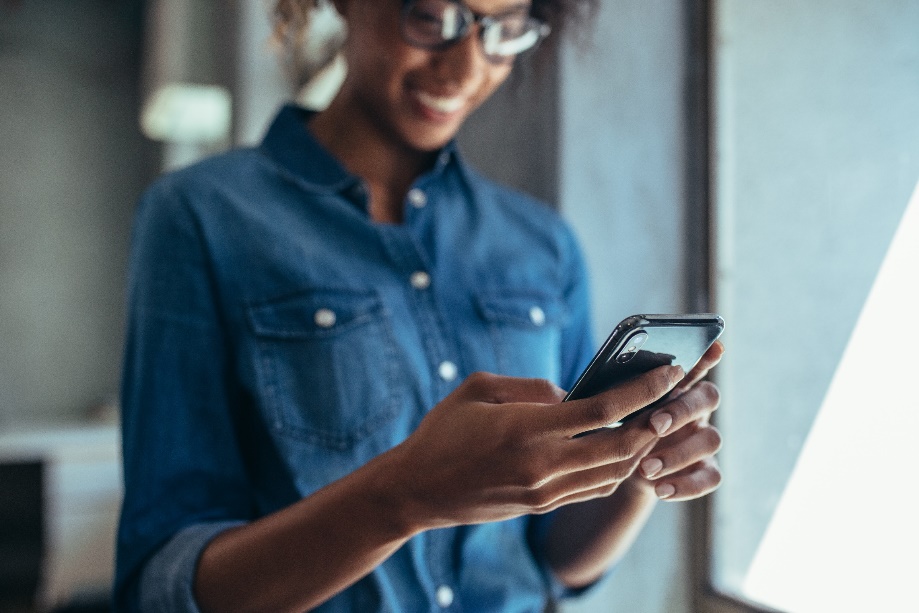 What’s included?
These services give you quick and easy access to professional help.
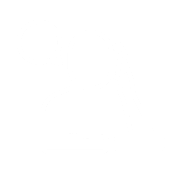 Eldercare Advice
The Telephone Care Advisory Service can help you understand your rights, navigate NHS/Private residential and home care choices, resolve care issues, research care providers and get practical and emotional support for your caring responsibilities. 
Call 0114 303 1060 and use code XXXX
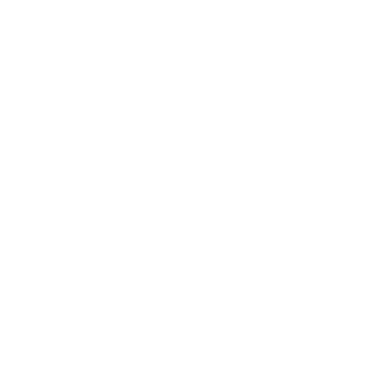 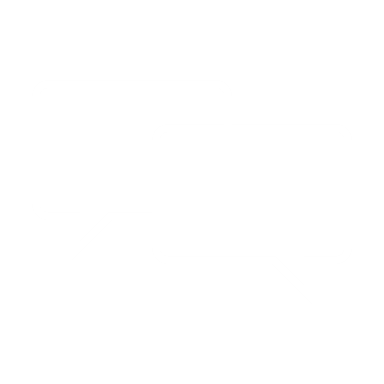 Gym Discounts
Save up to 40% on membership at nearby gyms, health clubs and leisure centres, as well as discounted online workout subscriptions.

Access via your My Westfield account at: westfieldhealth.com/my-westfield
Structured Counselling Sessions
You can access up to six sessions of structured counselling in a 12-month period. These sessions can be delivered face-to-face, as structured telephone calls or online and may be Cognitive Behavioural Therapy (CBT) technique sessions. 
Call 0800 092 0987 and use code XXXX
Westfield Health is a trading name of Westfield Health & Wellbeing Ltd and is registered in England & Wales company number 9871093.

Westfield Health is a registered trademark.